WV Flood Resiliency Framework Toolkit
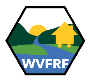 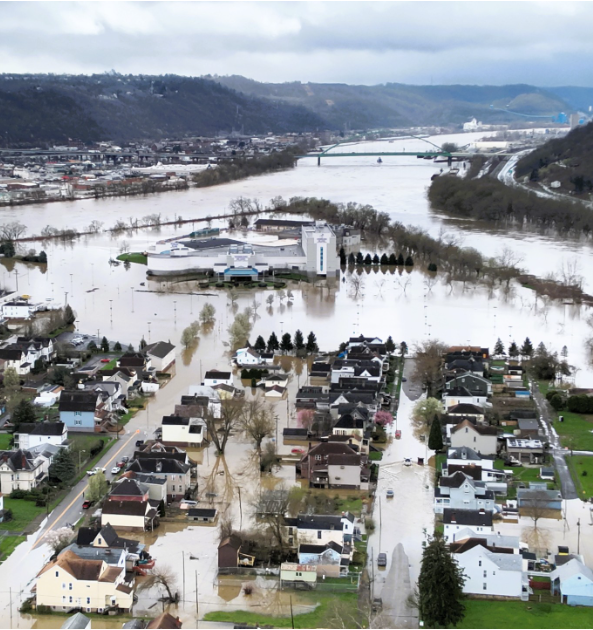 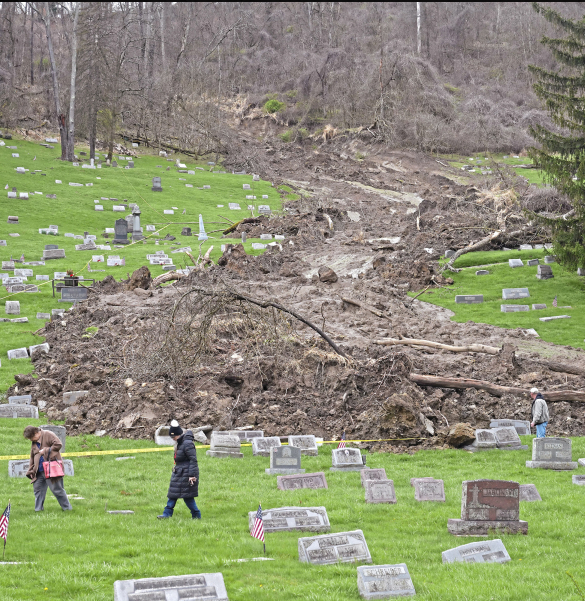 Wheeling Island
Mt. Zion Cemetery (Ohio County)
Hazard identification using WV Flood Tool
Recent Flood Event (Wheeling Island)
40 VIRGINIA ST, Wheeling, WV
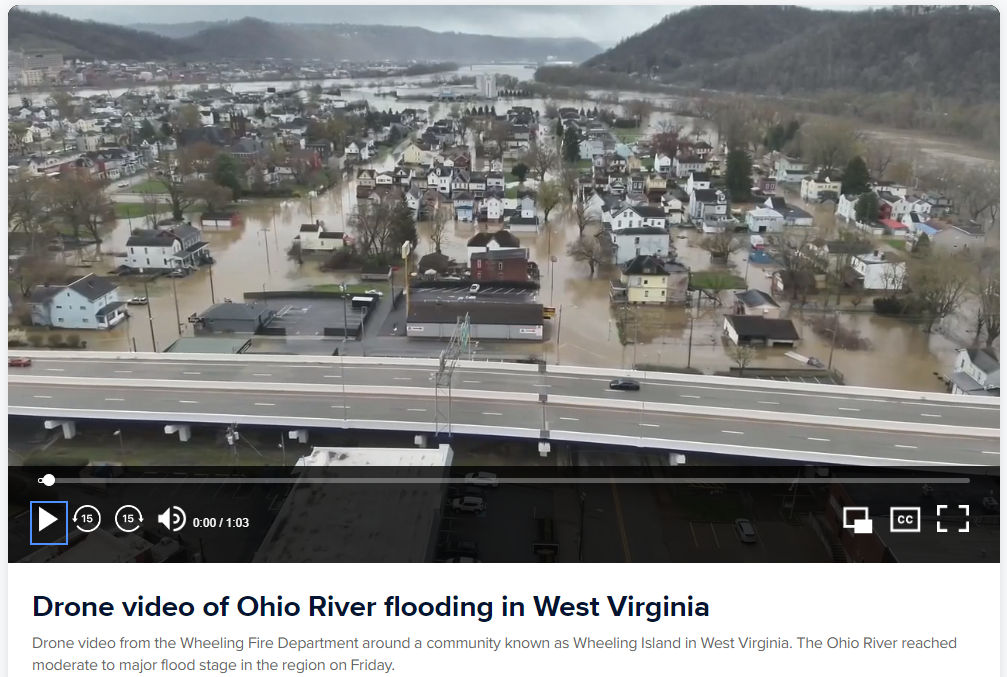 Stream Gauge
Wheeling Island Hotel Casino Racetrack, WV
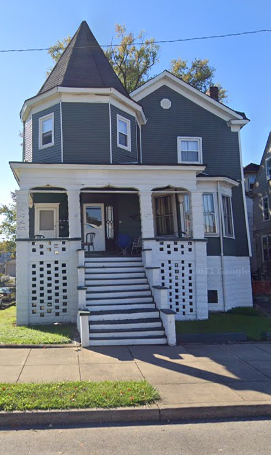 I-70
40 Virginia St, Wheeling
Drone Link
2024 Flood Crest 41.5 feet (April 5)
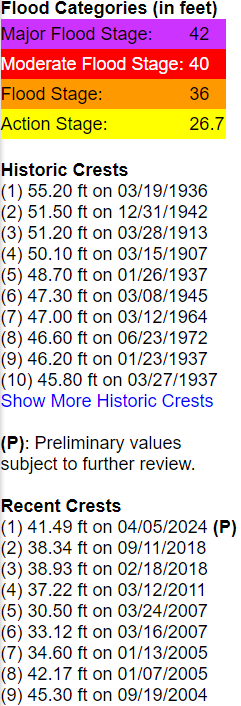 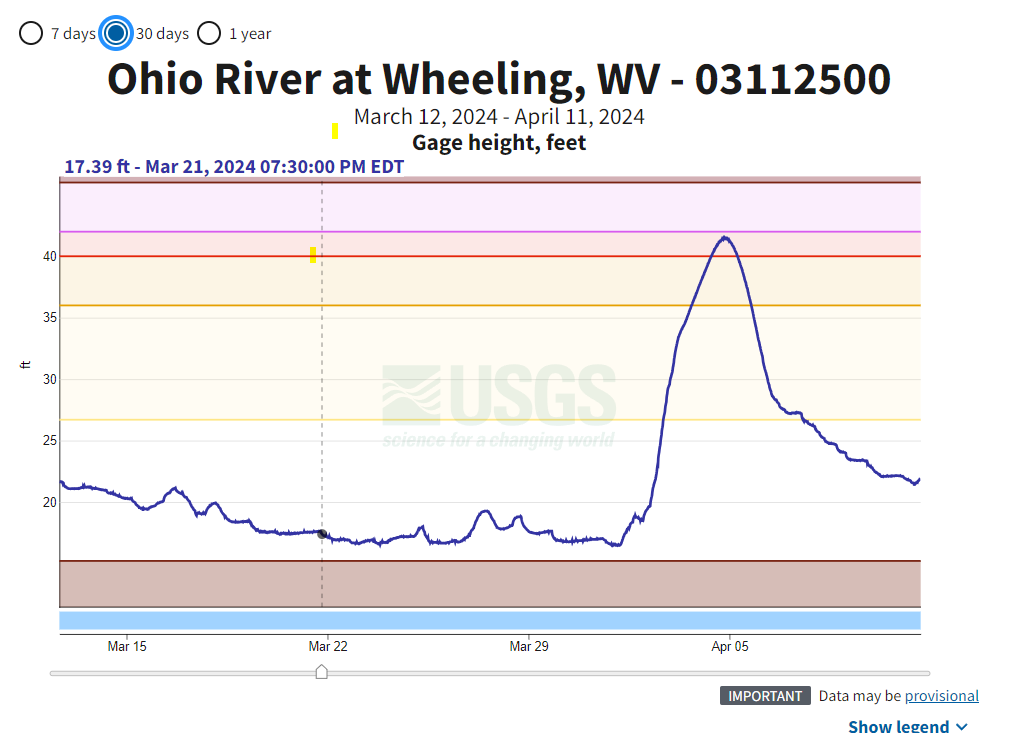 High Water Mark from 1936 Flood
Source:  USGS Ohio River Gauge Height
Wheeling Flood Probabilities
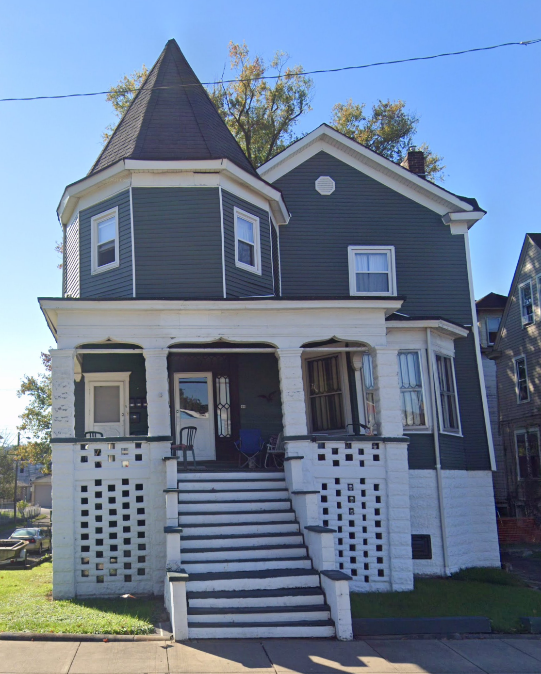 1% Annual Chance (100-YR) Flood Event for 40 Virginia St., Wheeling, WV
7.2 ft. base flood depth above ground (Source: FEMA)
49 ft. flood stage gauge height (Source: USGS/NWS)
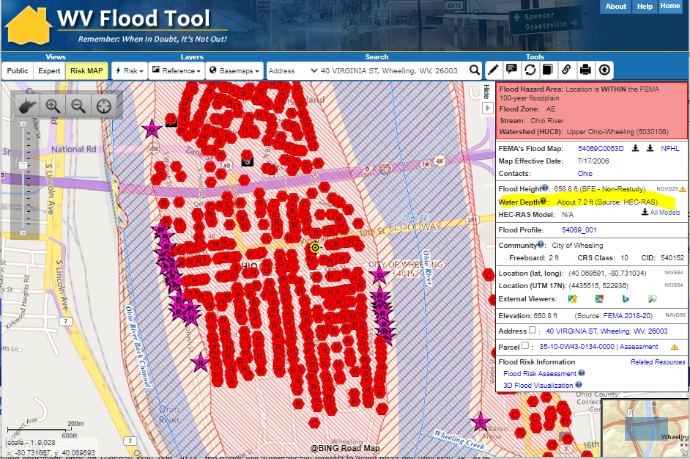 13.0 ft. (1936 HWM)
10.1’ (FEMA 0.2% / 500 YR)
7.2’ (FEMA 1% / 100 YR)
40 VIRGINIA ST, Wheeling, WV
4.1’ (FEMA 2% / 50 YR)
0.0 ft. (2024 HWM) (41.5’ flood stage)
Building:  35-10-0W43-0134-0000_40
Wheeling (40 VIRGINIA ST, Wheeling, WV, 26003
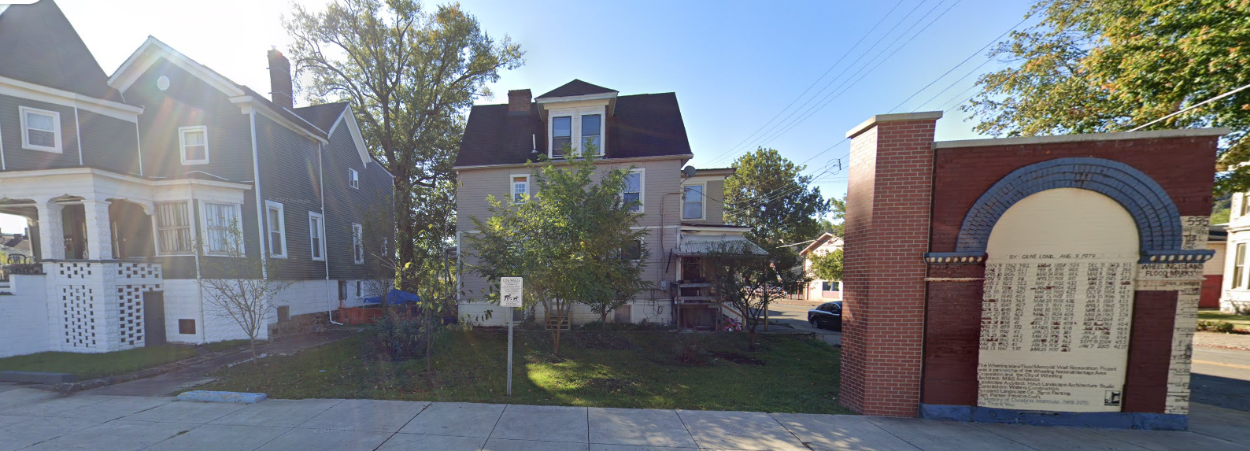 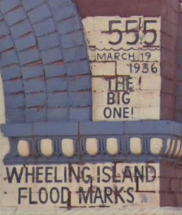 High Water Mark from 1936 Flood (13 ft.)
WV Flood Tool link
1936 HWM = 607.3 ft. (gauge height = 0) + 55.2 ft. = 662.5 ft.  The 1936 Flood Depth (662.5 ft. HWM minus LAG 649.5) estimate is 13 feet flooding above ground level.  In structure, estimate four feet of water above lowest floor for 1936 flood.
2024 HWM = 41.5 feet crest on 5 April 2024.  607.3 ft. (gauge height = 0) + 41.5 ft. = 648.8 feet.  Flooding should not have impacted this property.  House just outside of drone footage.
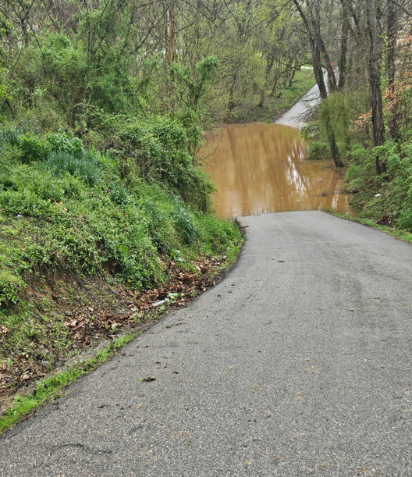 Vehicular Fatality (Wood County)
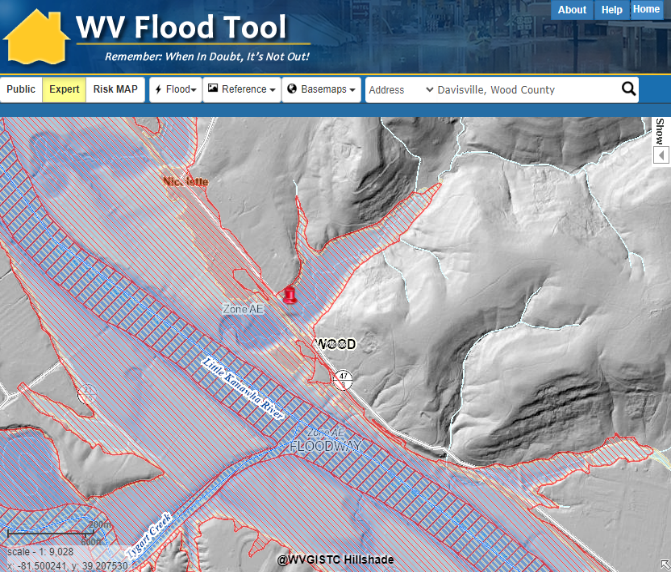 Vehicular Drowning
The driver entered the flooded area of Nicolette Road at a deep dip in the roadway.  The water flipped the blue SUV vehicle over in approximately 15-20 feet of water off the roadway edge.
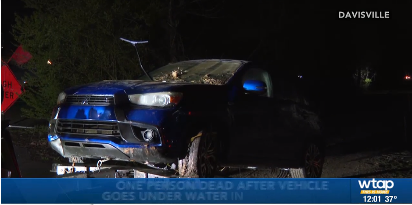 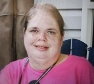 Valerie Swisher, 49, drowned on Nicolette Road (County Highway 47/3) on a small tributary of the Little Kanawha River.
Landslides  (Ohio County)
Drone Link
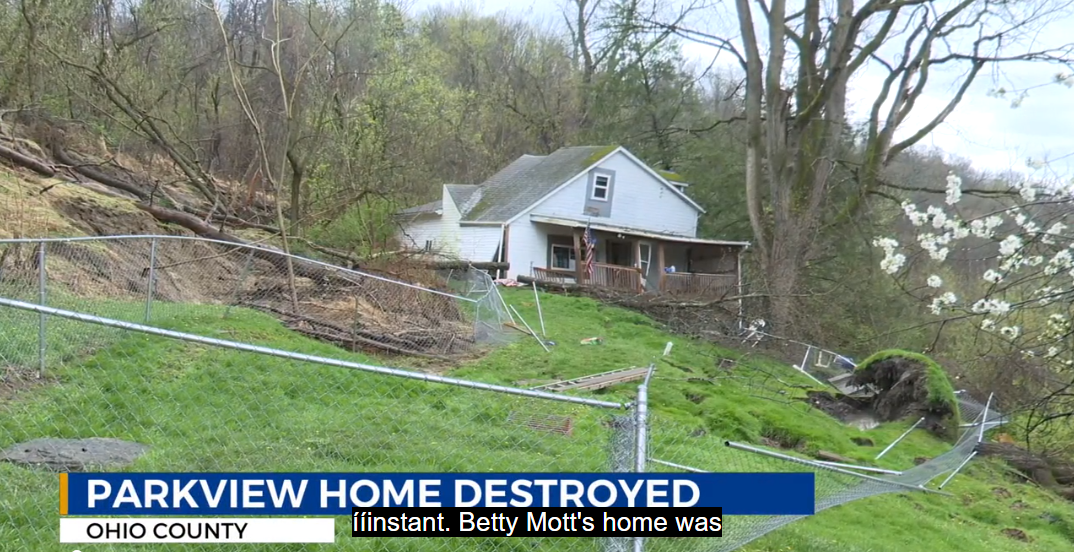 1311 PARK VIEW RD, Wheeling, WV,
WTRF.com
Landslides  (Ohio County)
Drone Link
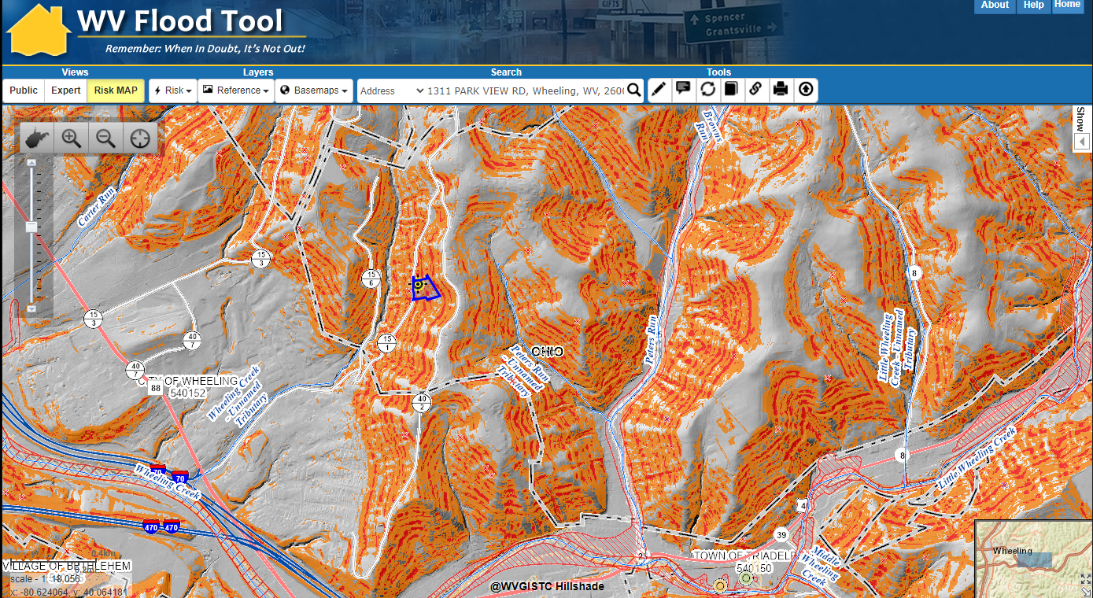 County-Level Scale, Generalized Susceptibility Maps
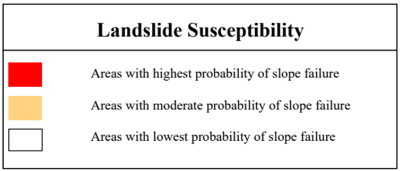 1311 PARK VIEW RD, Wheeling, WV,
WV Flood Resiliency Framework Toolkit
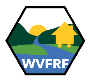 Rainelle, WV
Marlinton, WV
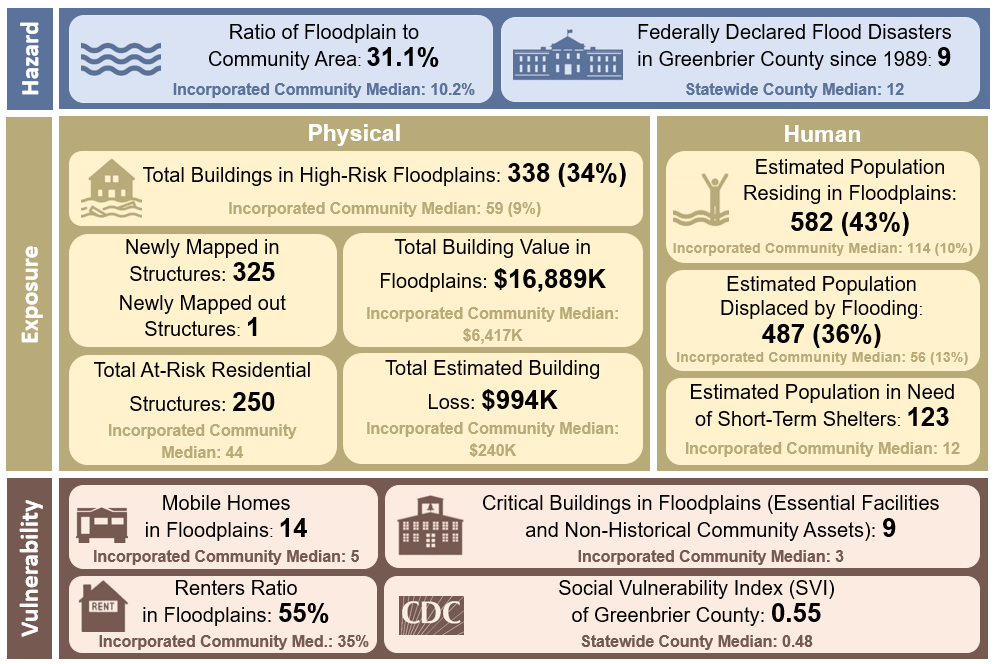 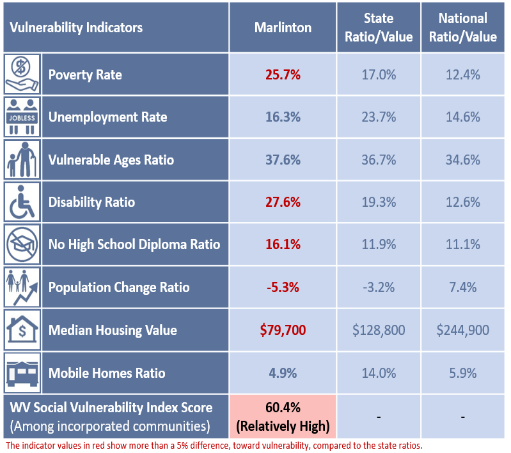 The WV Flood Risk Index Tool aggregates hazard data to indicate the communities most at risk of riverine flooding.  It incorporates flood at community and building levels for communicating risk.
WV Flood Risk Index Tool (future)
Community Impact Study (Marlinton, WV)
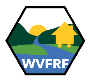 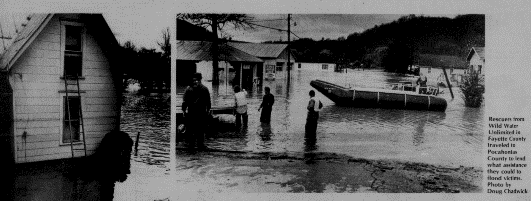 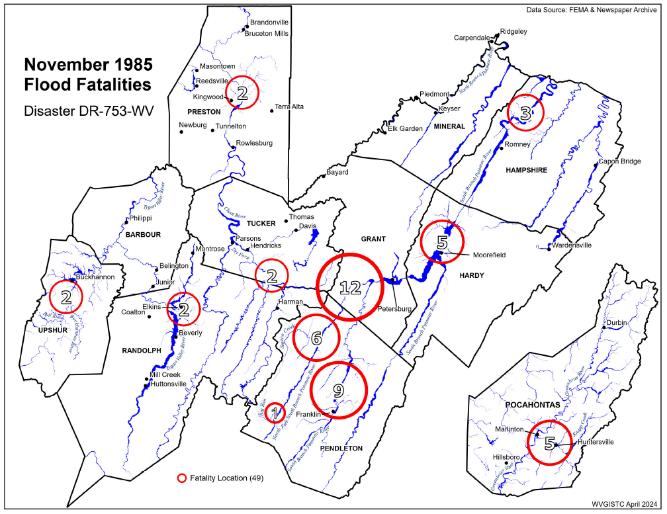 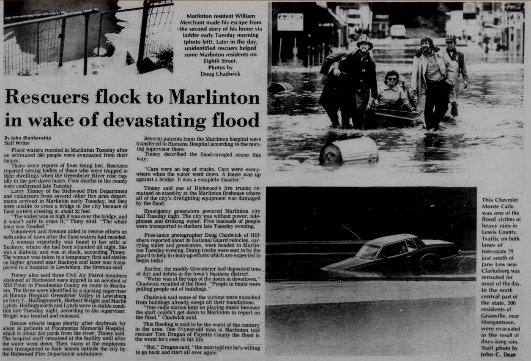 November 1985 Flood (47 fatalities)
Community Impact Study (Marlinton, WV)
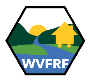 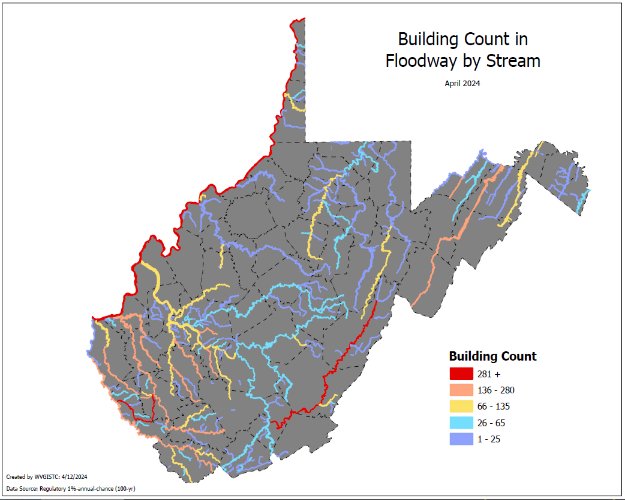 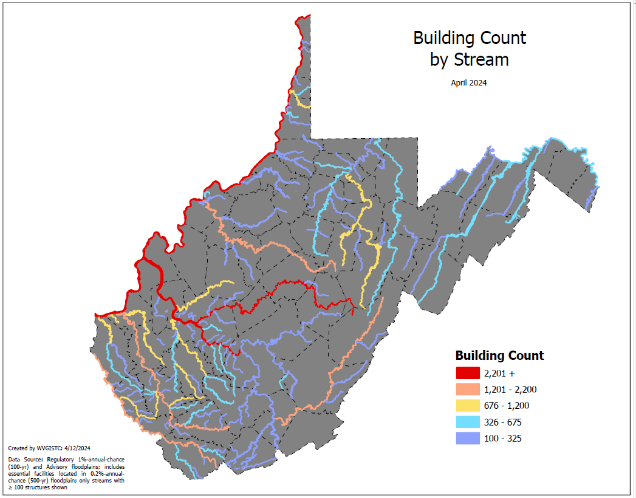 Marlinton, WV
Marlinton, WV
Buildings in SFHA
Buildings in Floodway
Flood Risk Indicators
Statewide Stream Scale
Community Impact Study (Marlinton, WV)
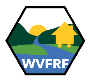 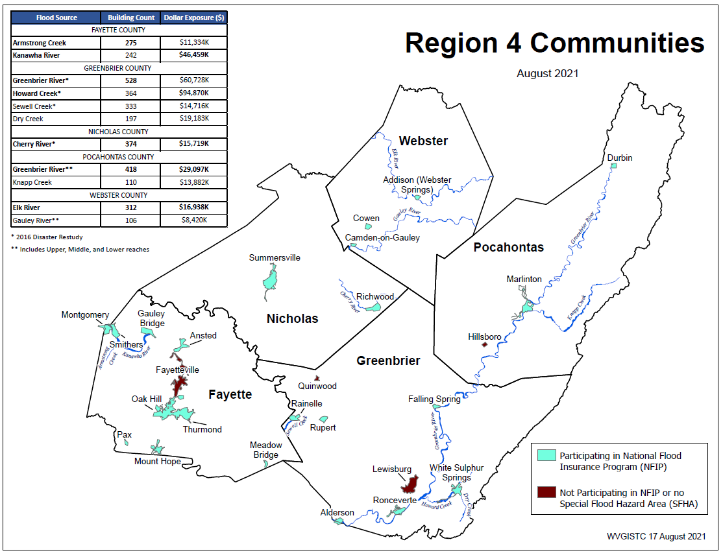 Building Counts & Building Values
Marlinton, WV
Flood Risk Indicators
Regional Scale
Community Impact Study (Marlinton, WV)
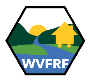 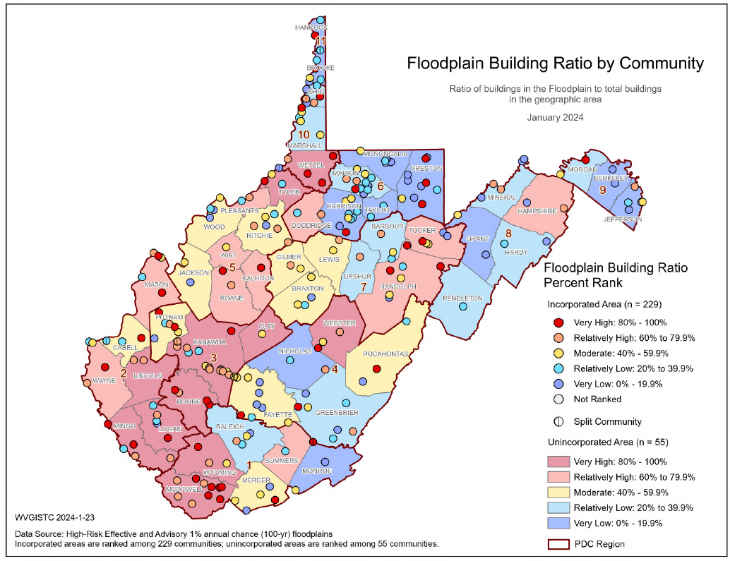 266 Flood-Prone Communities
Floodplain Building Ratio
94% of WV Communities have Special Flood Hazard Areas (SFHA)
Marlinton, WV
Flood Risk Indicator
Community Scale
Flood Visualization (Marlinton, WV)
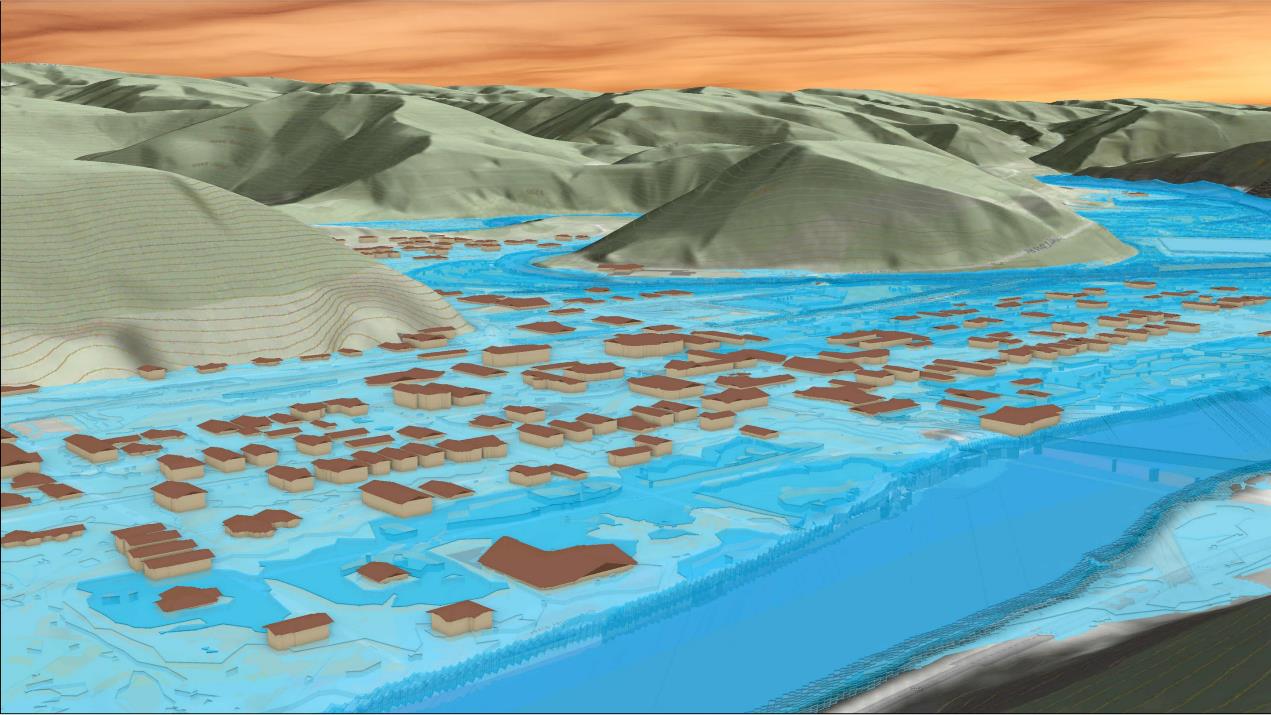 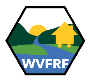 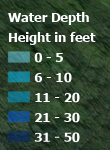 309 8th St, Marlinton, WV, 24954
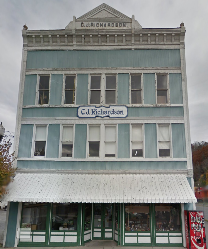 Knapp Creek
309 8th St, Marlinton, WV
Greenbrier River
FEMA   1% Annual Chance (100-year)
26% probability of flooding at least once over 30 years
Community Scale
Flood Visualization (Marlinton, WV)
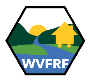 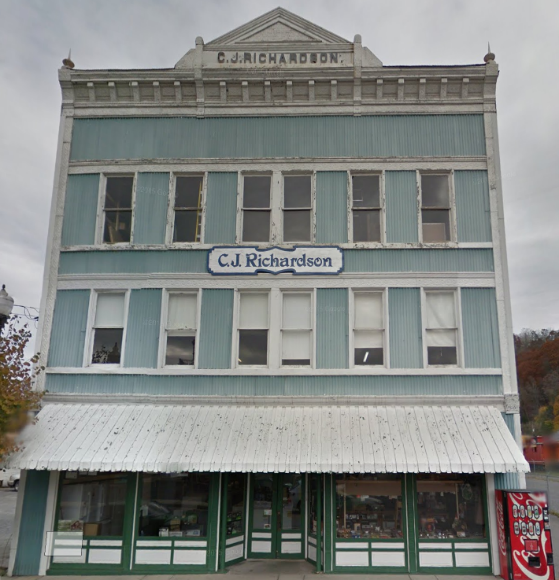 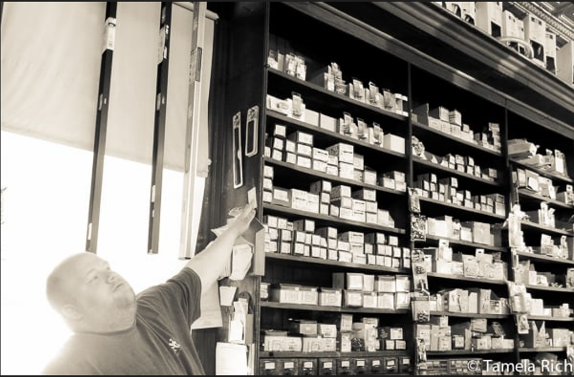 1985 Flood High Water Mark
8.8’ (Preliminary NFHL 0.2% / 500-Yr )
7’ (1985 High Water Mark)
309 8th St, Marlinton, WV, 24954
5.2’ (FEMA Preliminary NFHL 1% / 100-Yr)
Building: 38-08-0003-0023-0000
3.6’  (FEMA 1% / 100-Yr)
Commercial Structure built in 1900
2.7’ (FEMA 2% / 50-Yr)
Building Scale
Flood Risk Assessment (Marlinton)
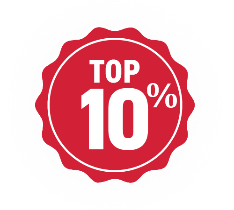 High-Risk Effective & Advisory
 1%-Annual-Chance (100-Yr) Floodplains
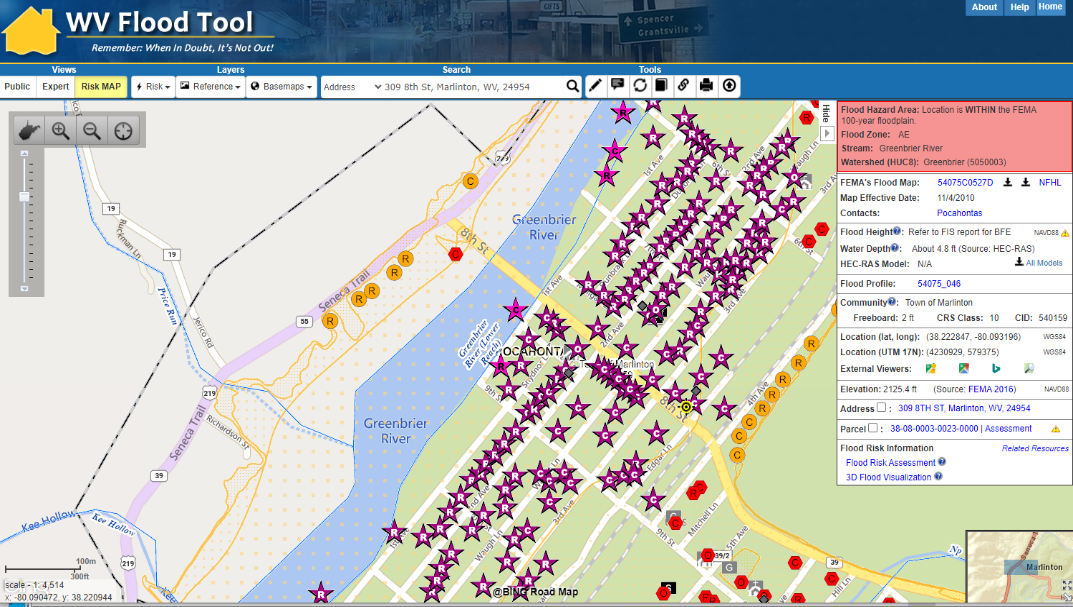 WV Flood Tool link
Top 10% rankings among 229 incorporated places
FLOODPLAIN AREA:  High percentage of municipality’s area in Special Flood Hazard Area (SFHA)
Marlinton
PEOPLE:  High number of people reside in high-risk flood zone
DAMAGE LOSS:  Marlinton has a high percentage of repetitive loss structures and flood loss claims ($)
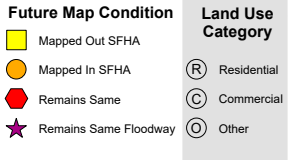 Floodway
BUILDING COUNTS:  Marlinton has the highest number of structures in the floodway of all incorporated places
1
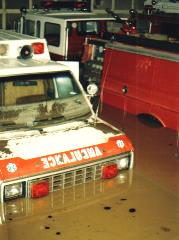 Critical Infrastructure (Marlinton)
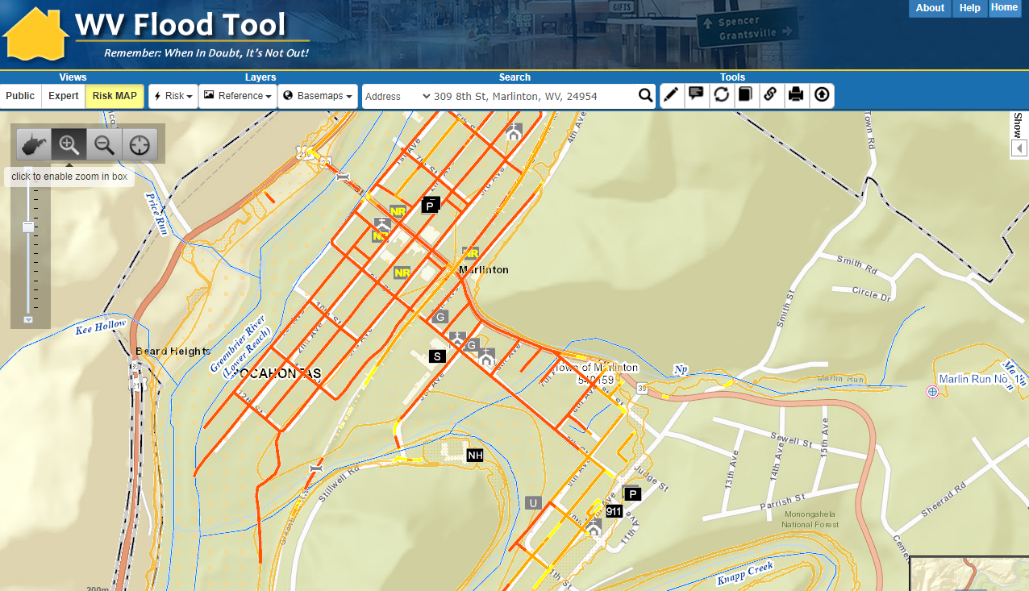 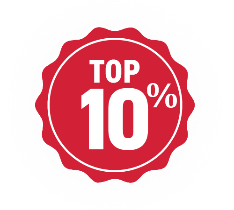 WV Flood Tool link
Top 10% rankings among 229 incorporated places
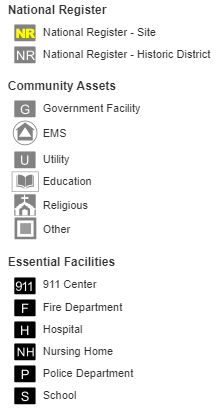 Flooded fire station in Marlinton, Nov. 1985
Marlinton
INFRASTRUCTURE:  High number of essential facilities and roads subject to flooding from a major event
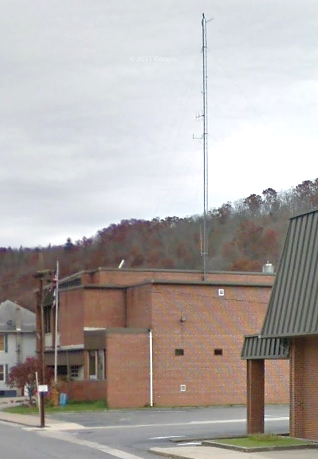 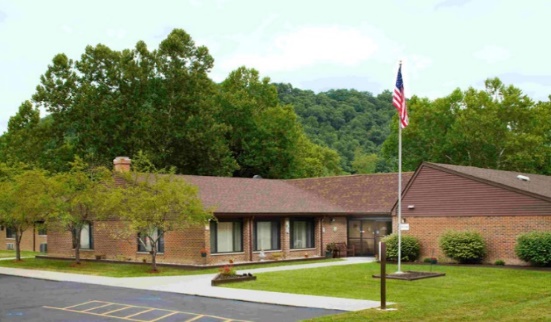 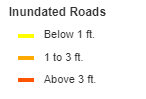 Marlinton Police Department 
Highest EF Flood Depth (4 ft)
(Building ID: 38-08-0001-0096-0000_709A)
Pocahontas Center (Nursing Home) 
(Building ID: 38-08-0005-0065-0002_5)
Community Assets (Marlinton)
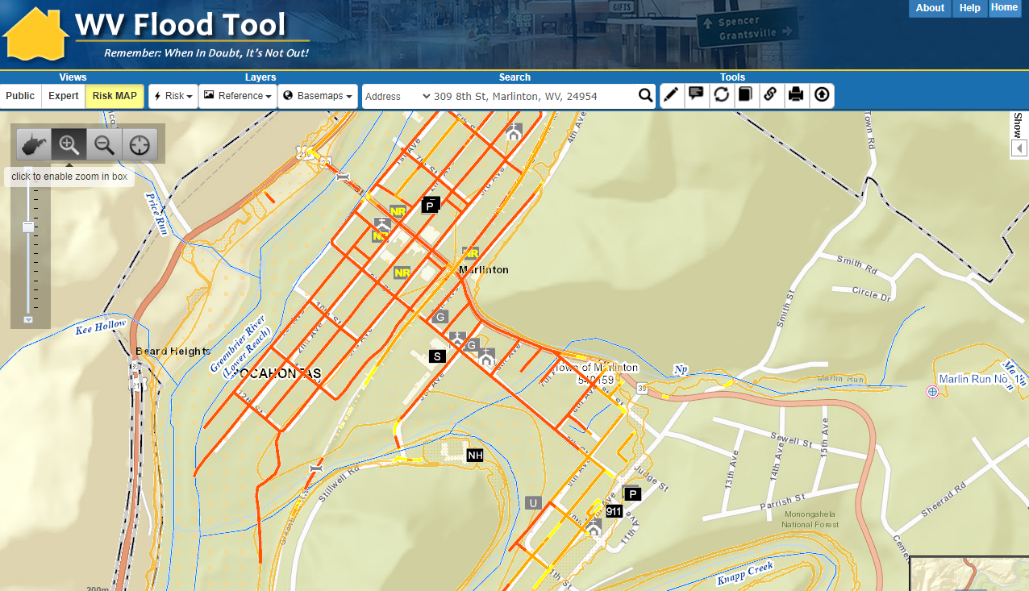 WV Flood Tool link
COMMUNITY ASSETS:  Marlinton has a high percentage community assets including historical
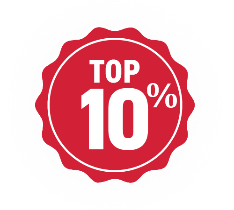 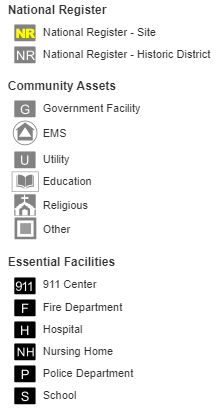 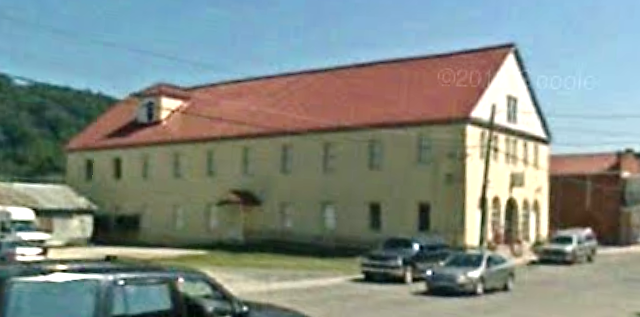 Marlinton
Top 10% rankings among 229 incorporated places
Marlinton Opera House
Highest Hist. CA Depth (4.7 ft) & Value ($148K) 
(Building ID: 38-08-0002-0159-0000_818)
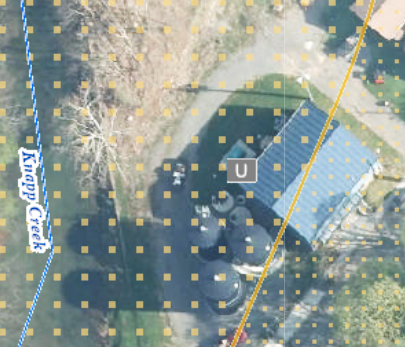 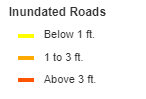 Marlinton Water Plant 
Highest Non-Hist. CA Value ($8.9M)
(Building ID: 38-08-0005-0088-0000_1002)
Value source  inflation adjustment to 2021
Partnerships and Interagency Coordination
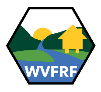 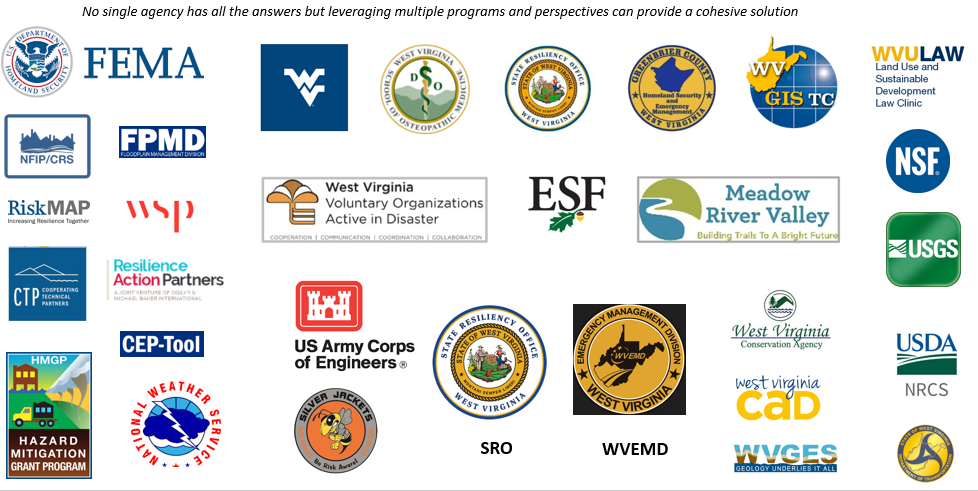